ГОО ВПО «ДОНЕЦКИЙ  НАЦИОНАЛЬНЫЙ  МЕДИЦИНСКИЙ УНИВЕРСИТЕТ  ИМЕНИ  М. ГОРЬКОГО»
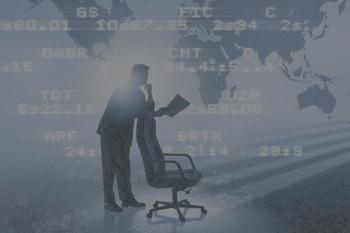 Особенности адаптационных нарушений у подростков и молодежи с рисковыми формами поведения
Киосев Никита Владимирович
ассистент кафедры патофизиологии
 ГОО ВПОДОН НМУ ИМ.М. ГОРЬКОГО
Донецк -  2020г.
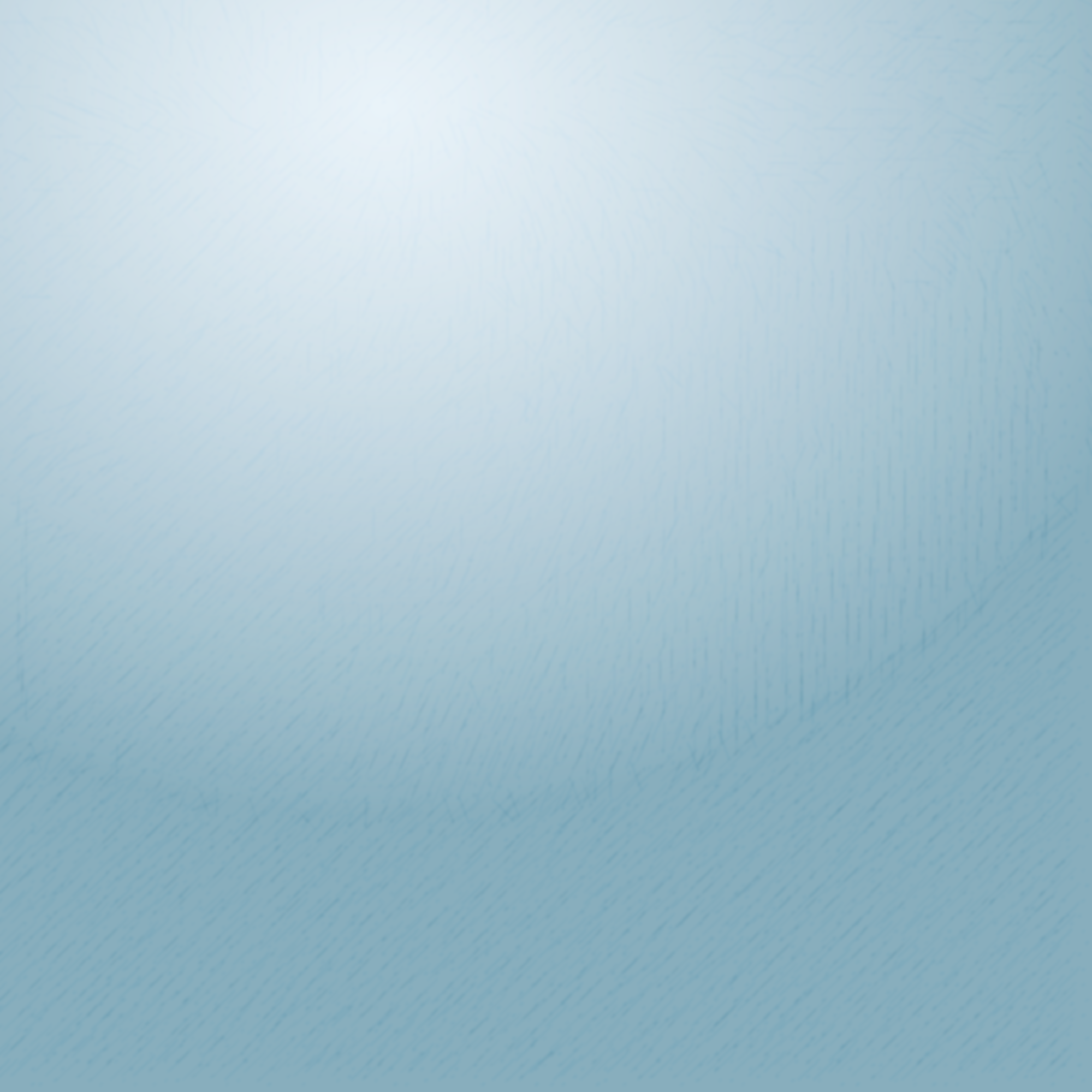 ЦЕЛЬ  ИССЛЕДОВАНИЯ
Установить особенности адаптационных нарушений у подростков и молодежи, имеющих опыт употребления психоактивных веществ для определения мишеней их медико-психологической поддержки
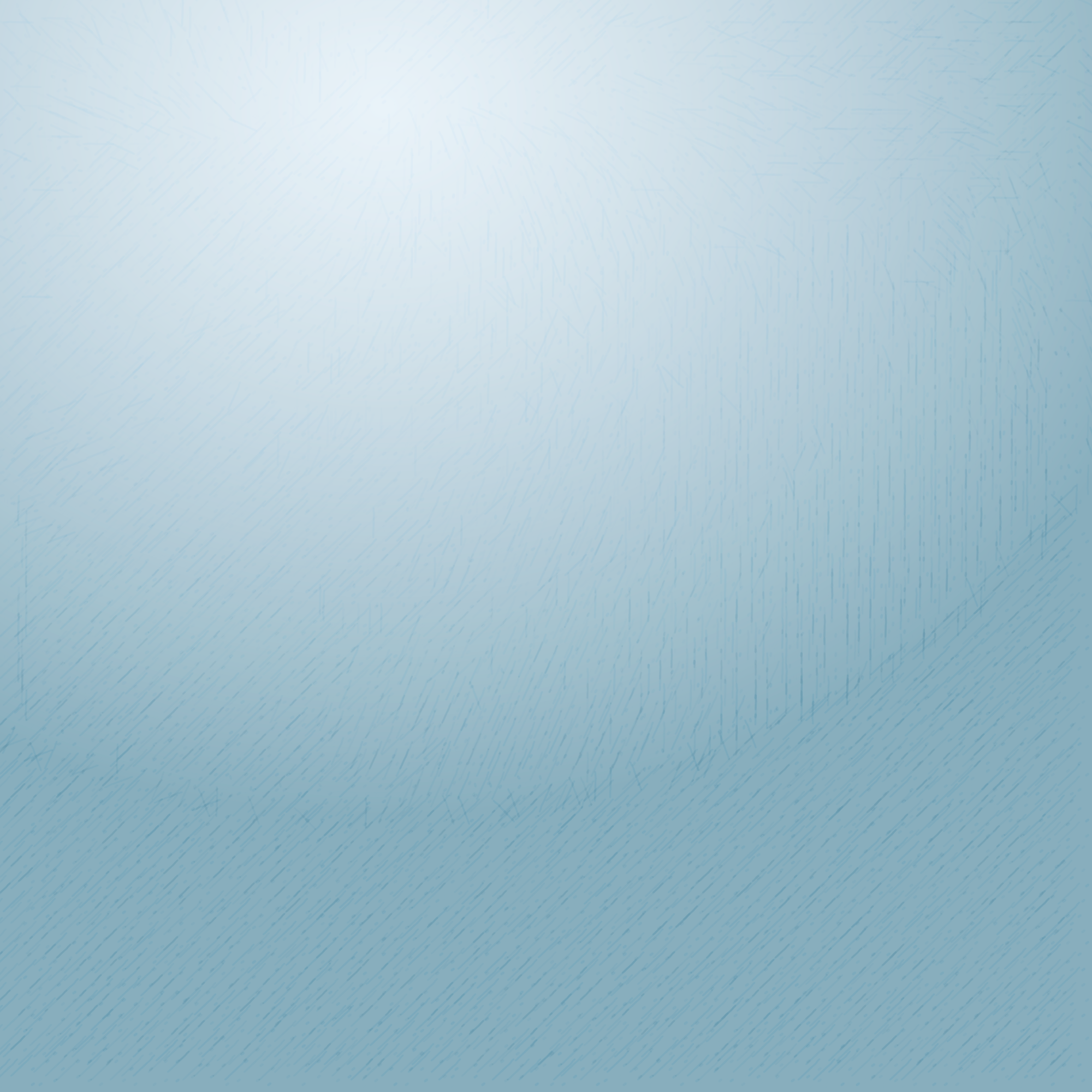 Объект исследования:  адаптационные нарушения и расстройства у студенческой молодежи
Предмет исследования :  факторы,  механизмы развития , психопатологические особенности адаптационных нарушений и расстройств у студенческой молодежи
Методы исследования : информационно-аналитический, клинико-анамнестический, социально-демографический, клинико-психопатологический, психодиагностический, математико-статистический методы
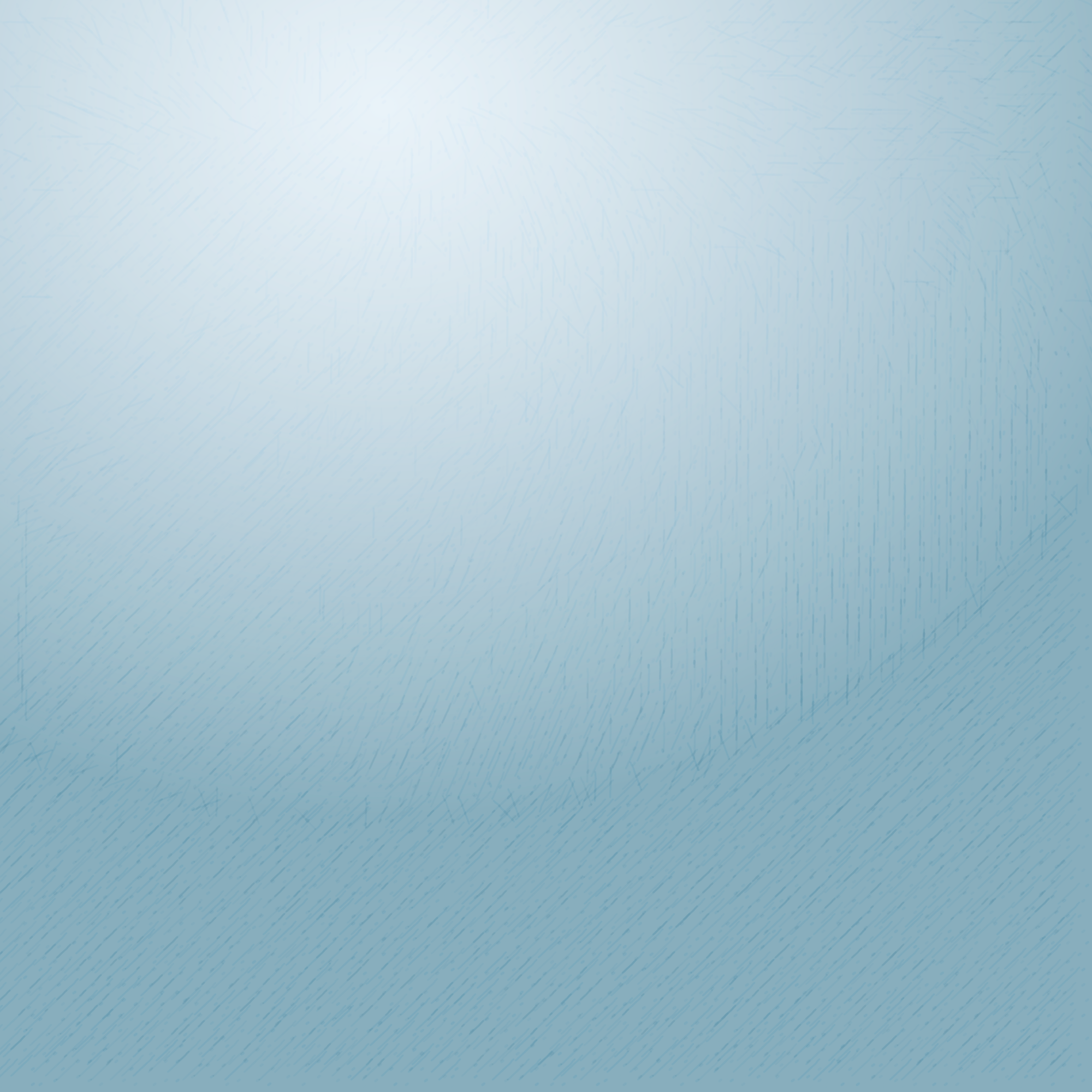 Психодиагностический метод
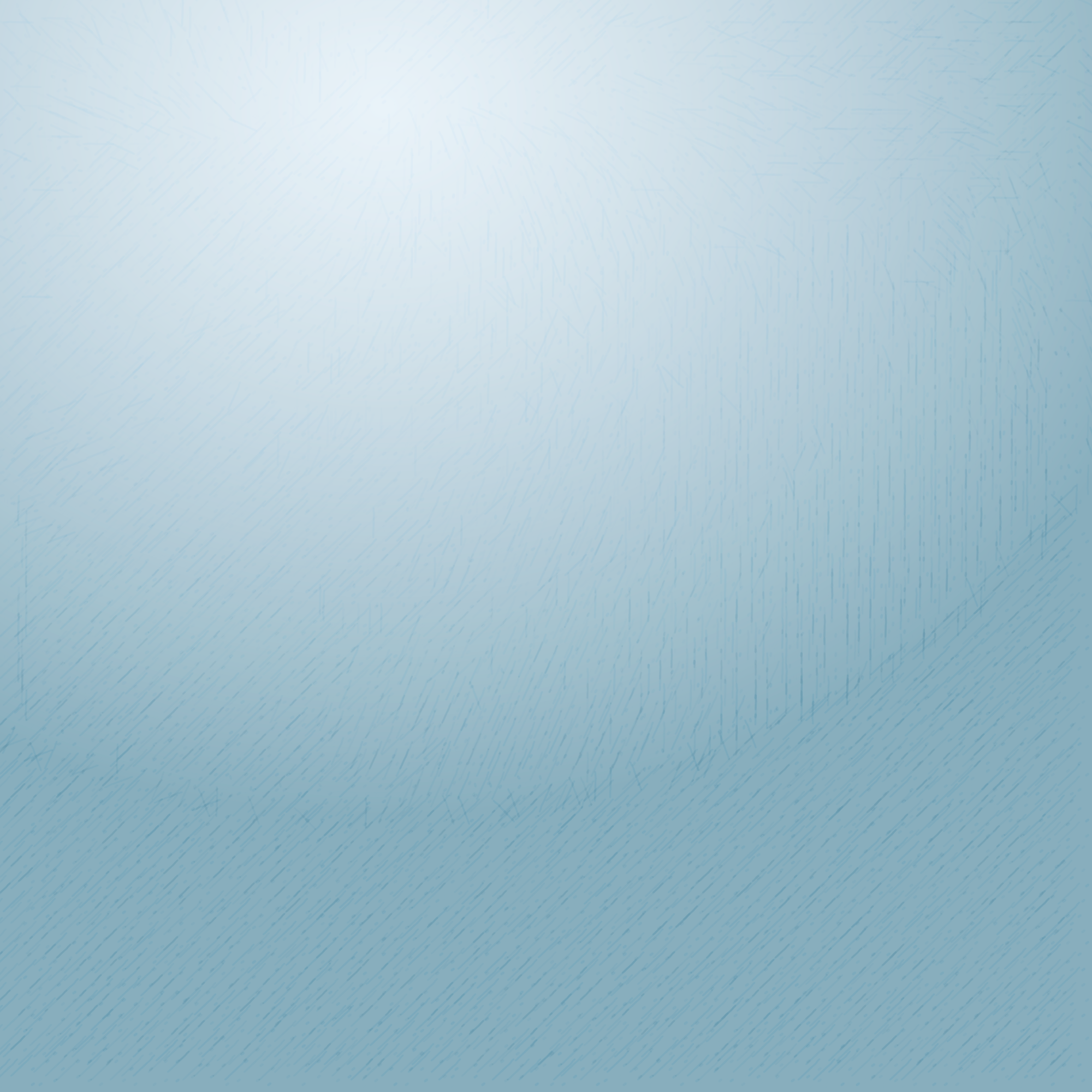 Комплексная оценка аддиктивного статуса
(И.В. Линский с соавт., 2009)
AUDIT – (Alcohol Use Disorders Identification Test)
CANNABIS-UDIT (Cannabis Use Disorders Identification Test)
STIMULANTS-UDIT (Stimulants-UDIT Use Disorders Identification Test)
TOBACCO-UDIT (Tobacco Use Disorders Identification Test)
OPIATES-UDIT (Opiates Use Disorders Identification Test)

SOLVENTS - UDIT - (Solvents Use Disorders Identification Test)
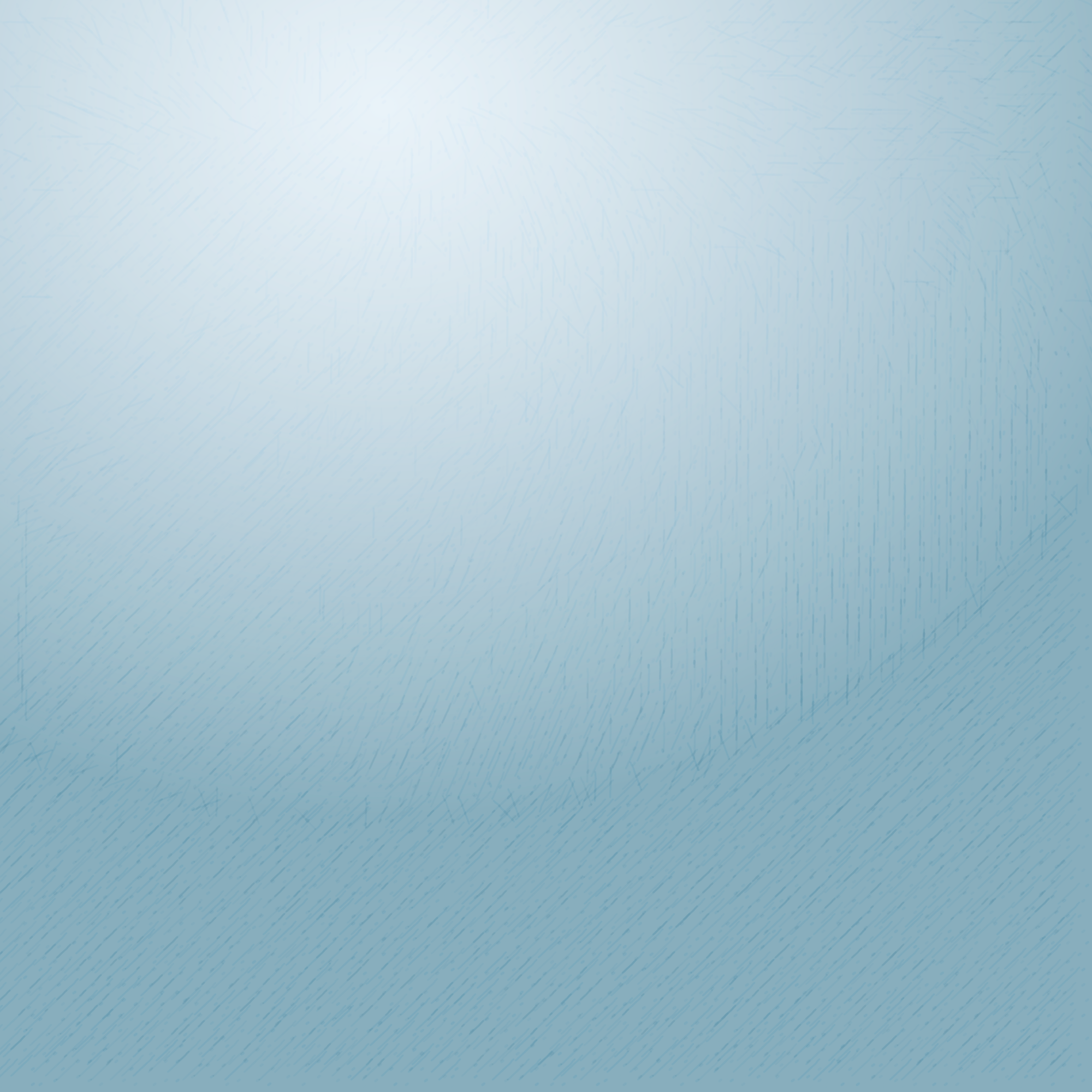 Дизайн    исследования
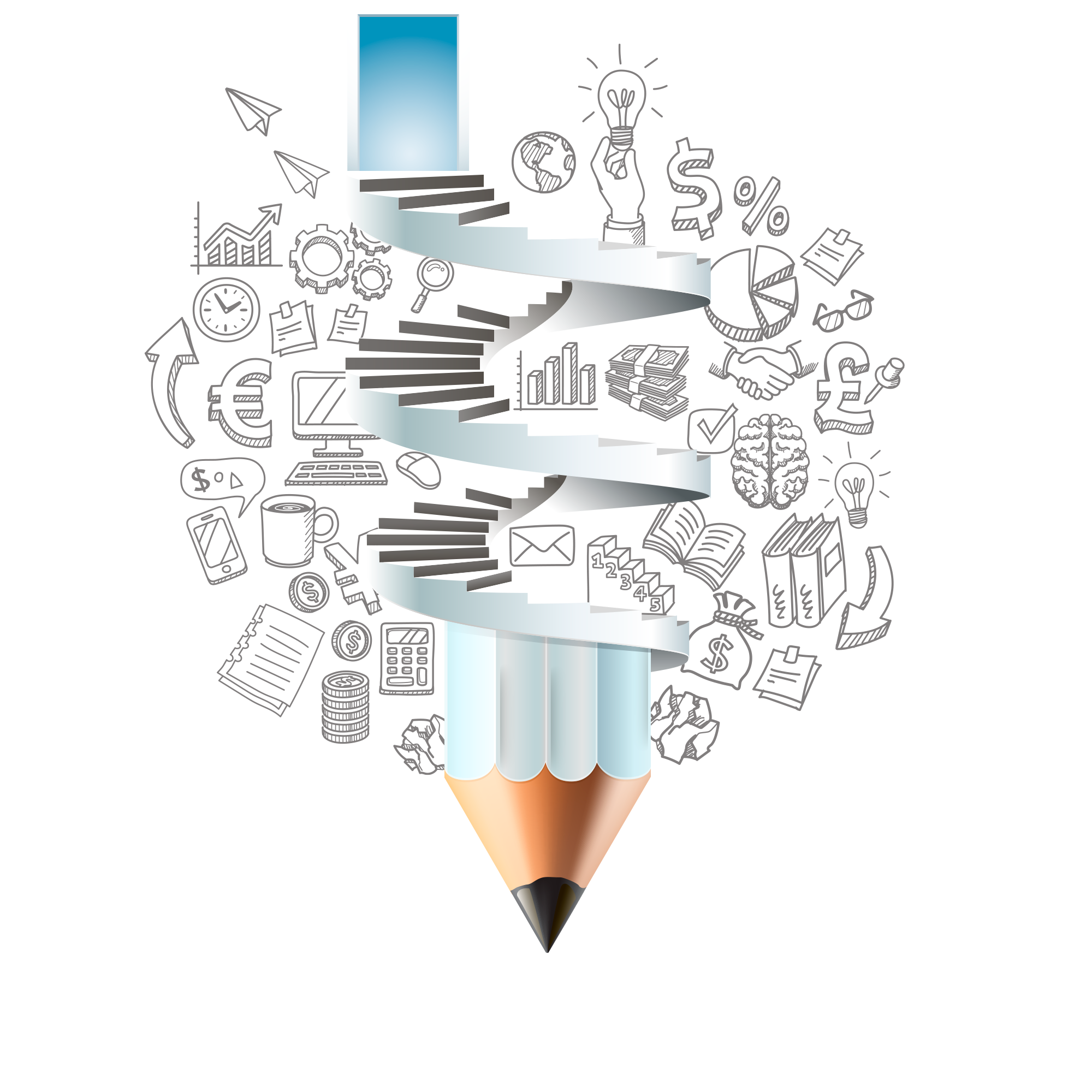 Обследовано 479 студентов : 335 девушек (69,9%) и 
144 юноши (30,1%)
1-2 курсов  ГОО ВПО ДОН НМУ
ИМ. М. ГОРЬКОГО, 
медицинского 
факультета,
в возрасте от 17 до 
21 года
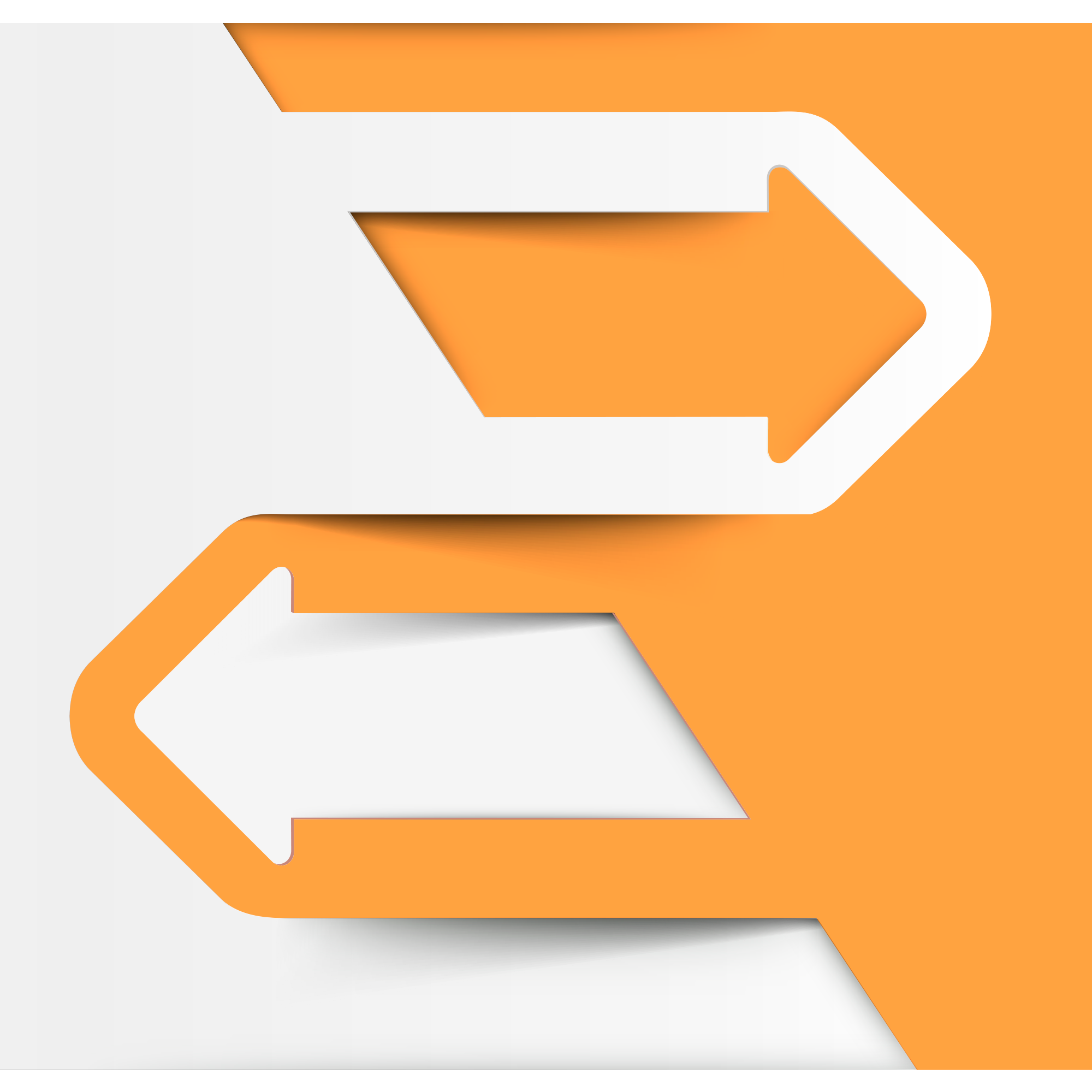 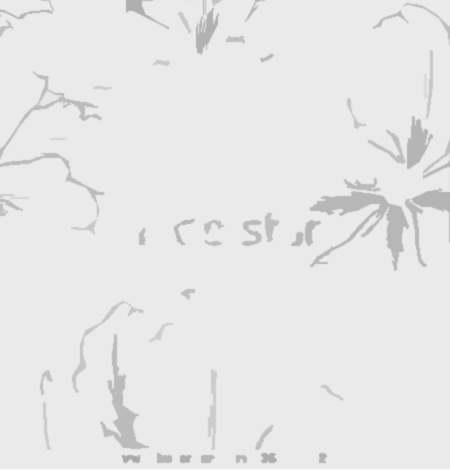 Критерии включения в исследование
Наличие студентов с признаками нарушений  (Z 73.3) и расстройств адаптации (F43.2) обоего 
пола, в возрасте от 17 до 21 года
01
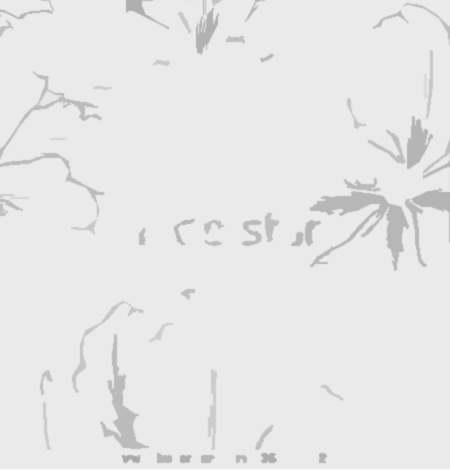 Студенты, которые положительно ответили  		на вопросы		об употреблении  ПАВ (алкоголь, табачные изделия – (Z 72.0; Z 72.1; Z 72.2.), дали согласие на опрос и исследование
02
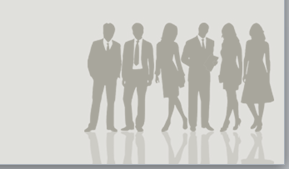 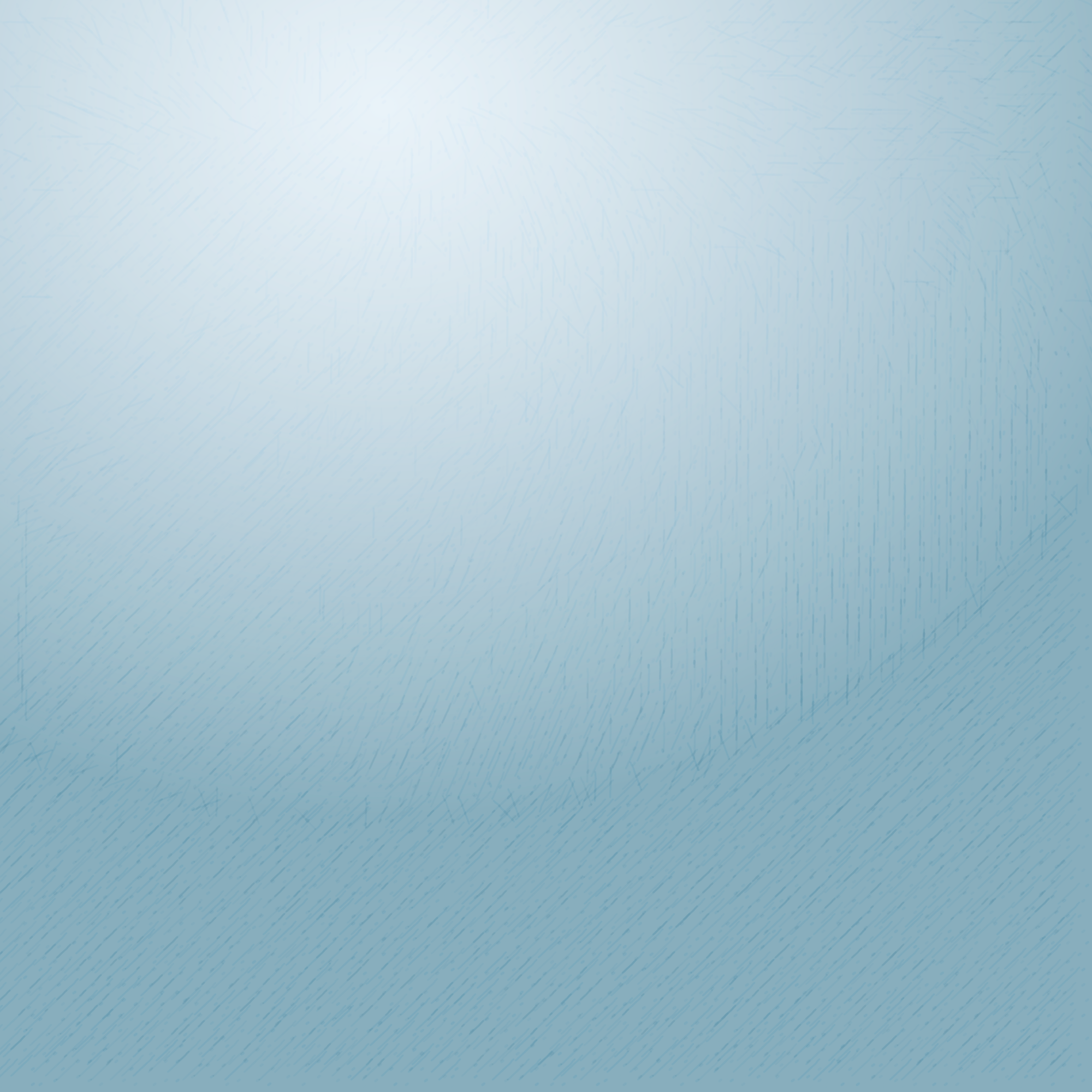 Функциональное психоэмоциональное состояние обследованных 
(по САН, n=479; абс./P±m, % (95% ДИ))
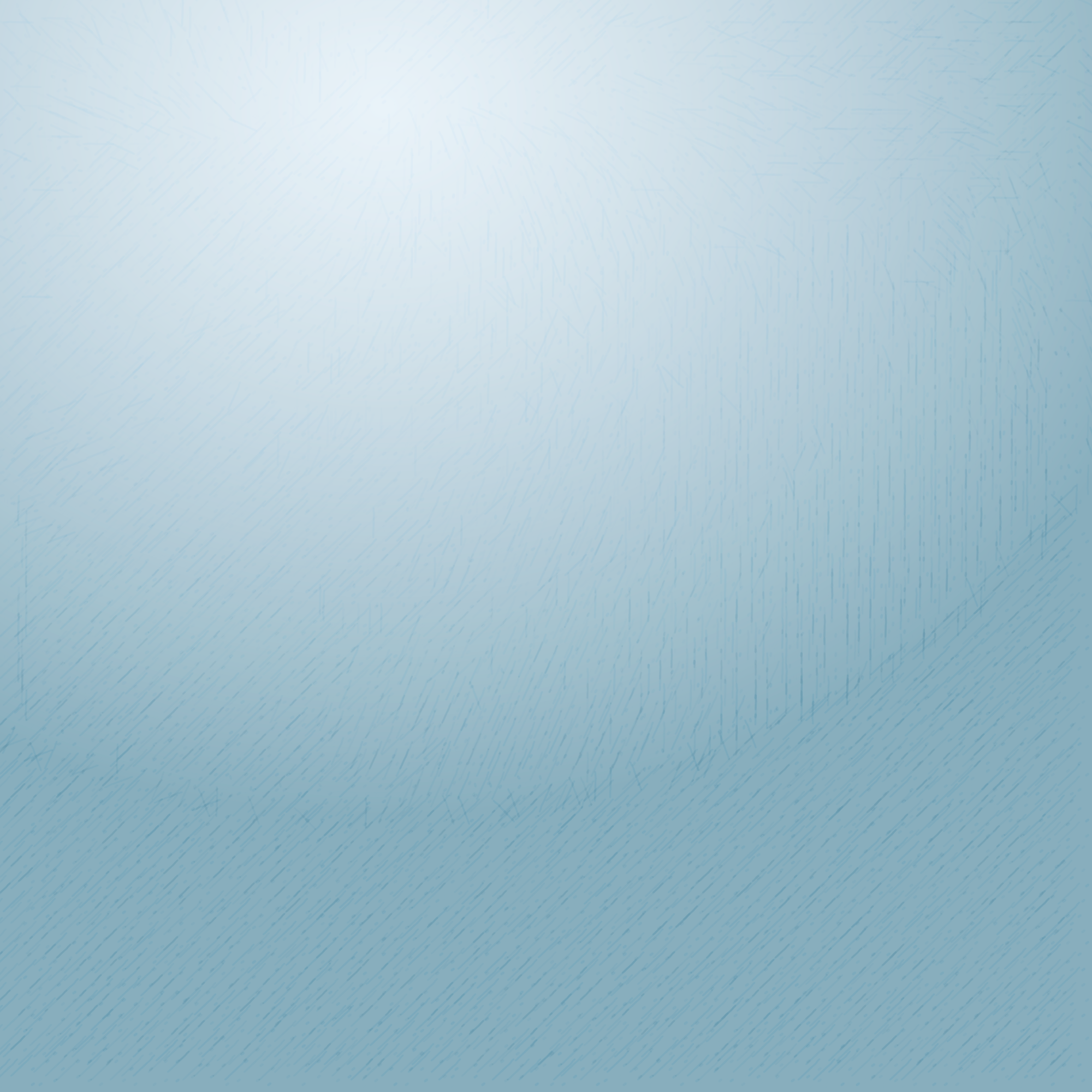 Средние значения групповых показателей психо-
эмоционального
 состояния обследованных (по САН; n=479, баллы)
Показатели выраженности психопатологической симптоматики у студентов младших курсов университета по шкале SCL-90-R
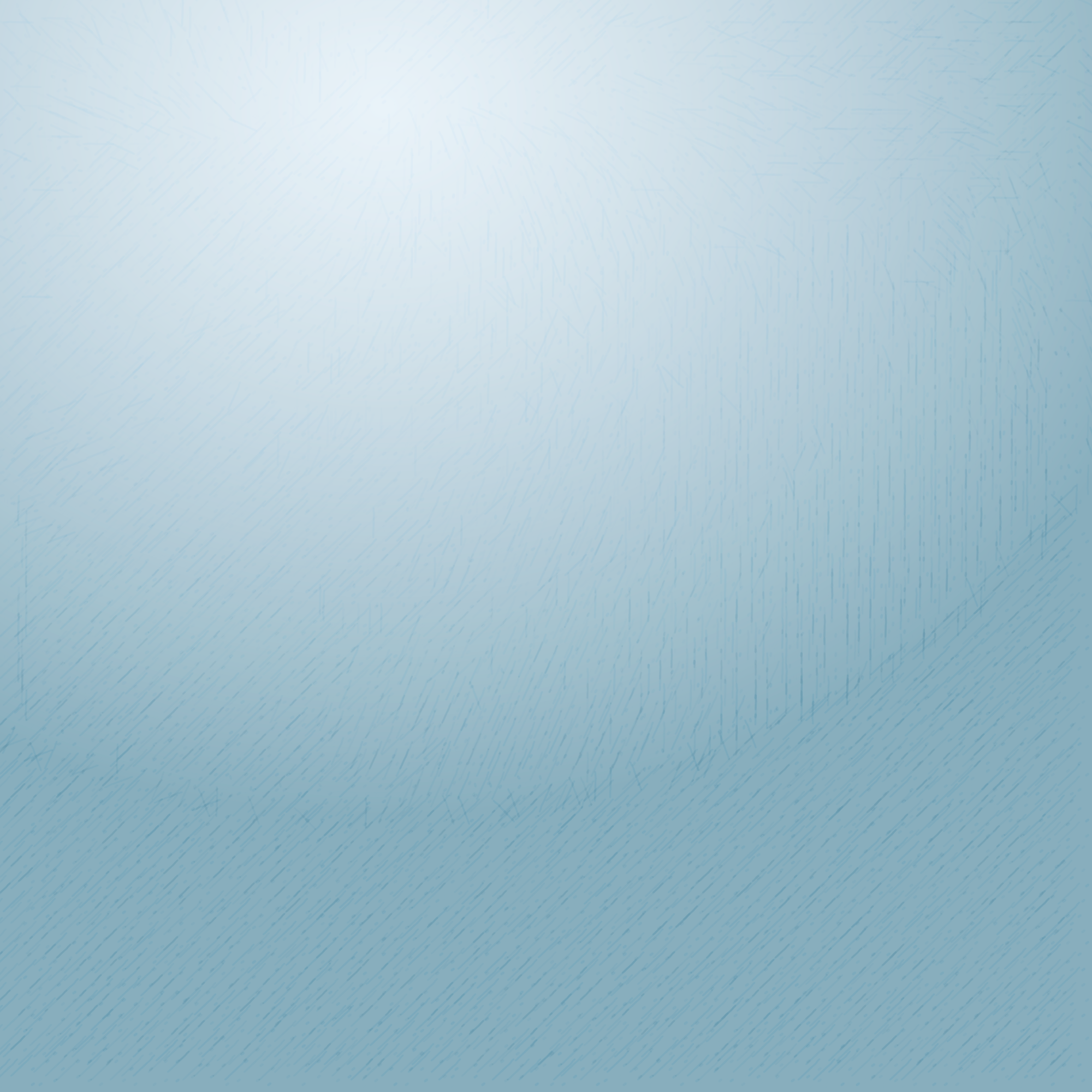 n=144
Оценка аддиктивного статуса среди
 студентов младших курсов, (по AUDIT – подобным тестам, n=479,%)
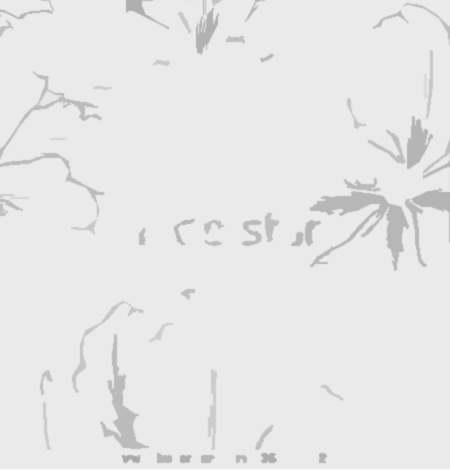 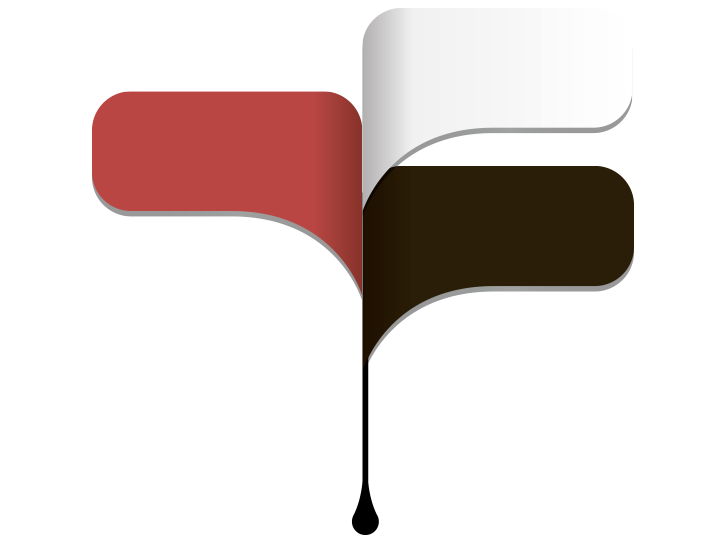 Среди всех обследованных,
n=479
58,5
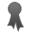 280/479
Выявлено
Девушки
82,7
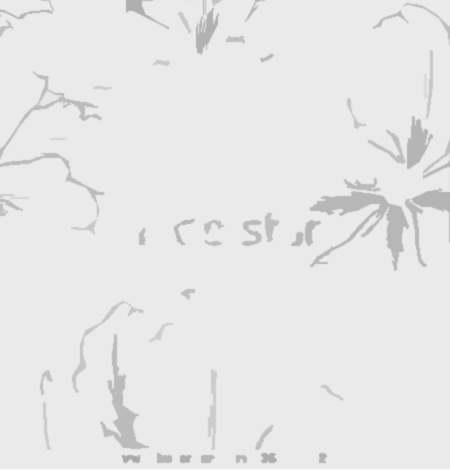 396/479
24,2
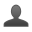 116/479
имевших
опыт употребления ПАВ
Юноши
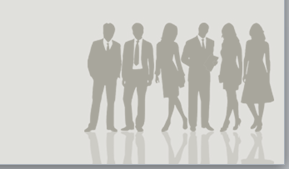 Результаты исследований
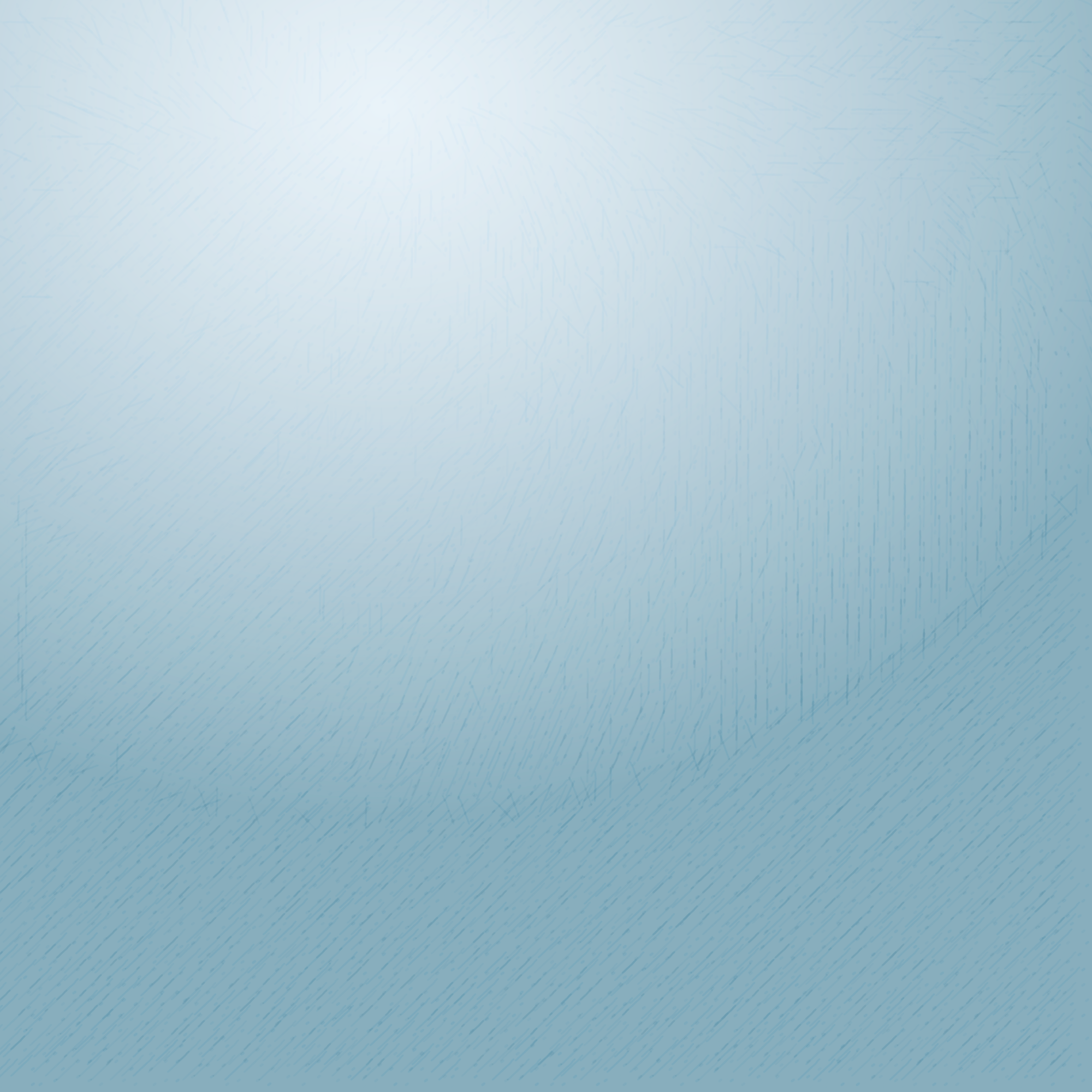 Таким образом, студенты младших курсов склонны к реакциям дезадаптации и аддиктивному поведению
   Особенностями адаптационных нарушений выступают:
	Тревожно-депрессивные проявления с фобическими радикалами, элементы эмоциональной лабильности и трудности межличностной коммуникации с повышенной бдительностью, снижением адаптационных возможностей, вегетативными нарушениями.
Полученные данные легли в основу комплексной системы психопревенции
 указанных нарушений
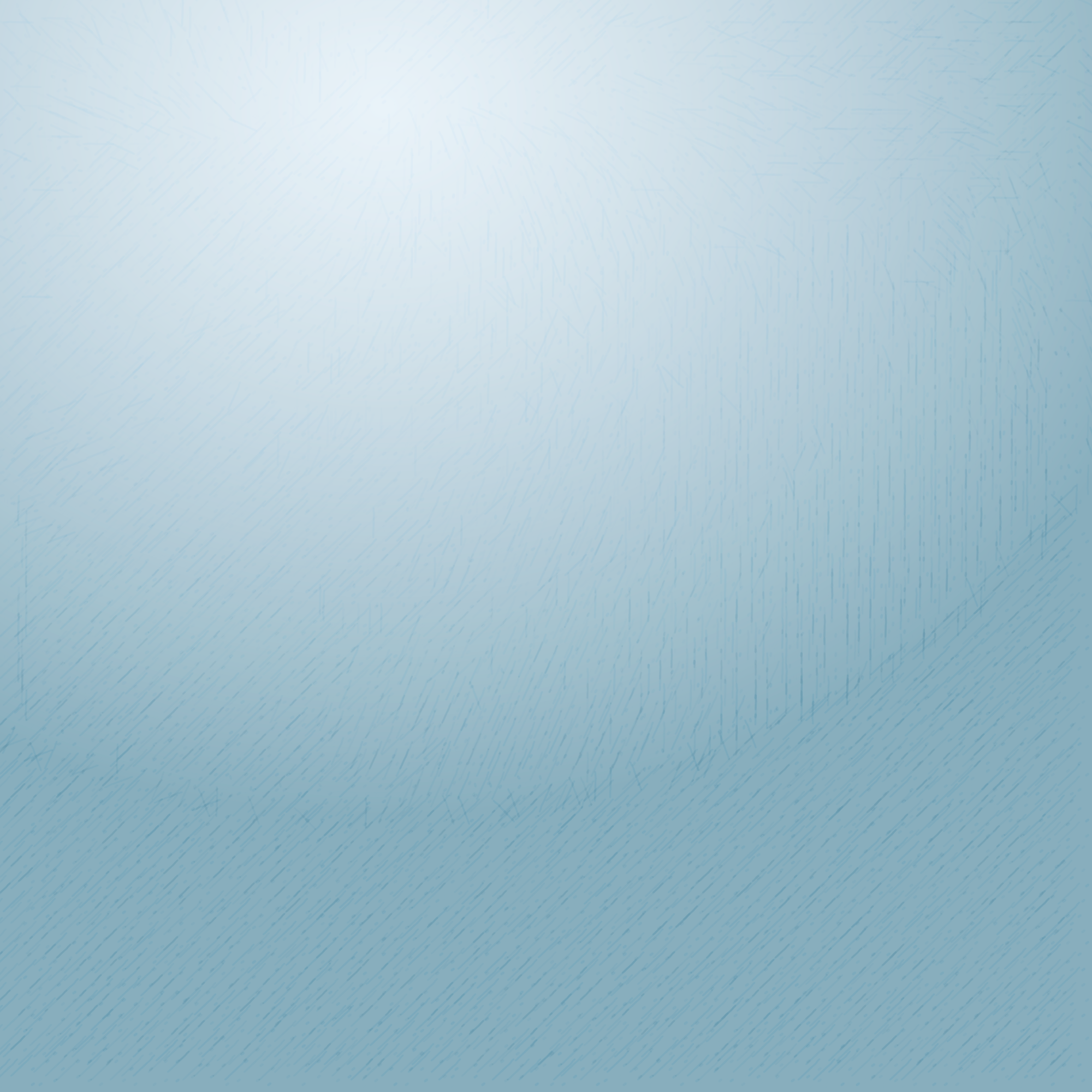 Благодарю за внимание!